ФЕДЕРАЛЬНАЯ ИННОВАЦИОННАЯ ПЛОЩАДКА
"Модель инновационной структуры в системе подготовки педагога в условиях быстроменяющихся новых технологий и цифровизации образования"
Научный руководитель :

Григорий Наумович Гольцман, заведующий кафедрой общей и экспериментальной физики Института физики, технологии и информационных систем МПГУ, доктор физико-математических наук, профессор.
Направленность проекта
Апробация и отработка управленческих и методических механизмов, обеспечивающих рост качества высшего физического образования;
Значимость проекта заключается в использовании и распространении уникального опыта создания единственной в РФ программы подготовки бакалавров по физике с преподаванием всех дисциплин на английском языке; 
Проект направлен на создание модели образовательной программы, включающей исследовательский блок, направленный на педагогические исследования, физические исследования и овладение технологиями; 
Целевая аудитория – система высшего педагогического образования, студенты педагогических вузов по направлению физическое и технологическое образование, преподаватели вуза.
Срок реализации проекта: 
с 10.01.2022 по 31.12.2024.
Опыт МПГУ: с 2016 г. осуществляется обучение по профилю Фундаментальная физика на английском языке по программе бакалавриата.
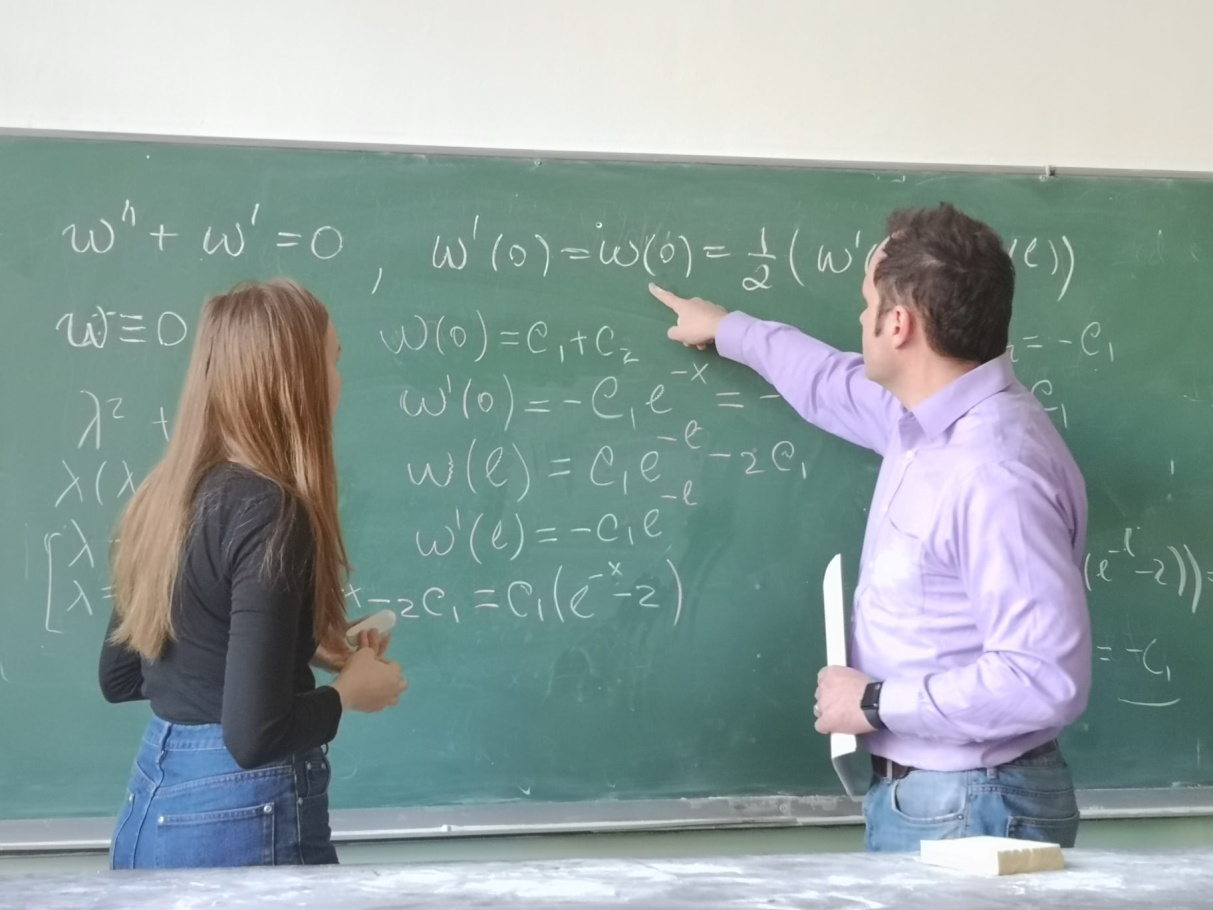 Учебный план соответствует ФГОС. 
Все предметы преподаются на английском языке,
 частично ведется трансляция в сети.
Углублённое изучение физики и математики 
Владение языками программирования
Лабораторный практикум по общей физике
Курсы по современной физике, студенты владеют  высокотехнологичным оборудованием
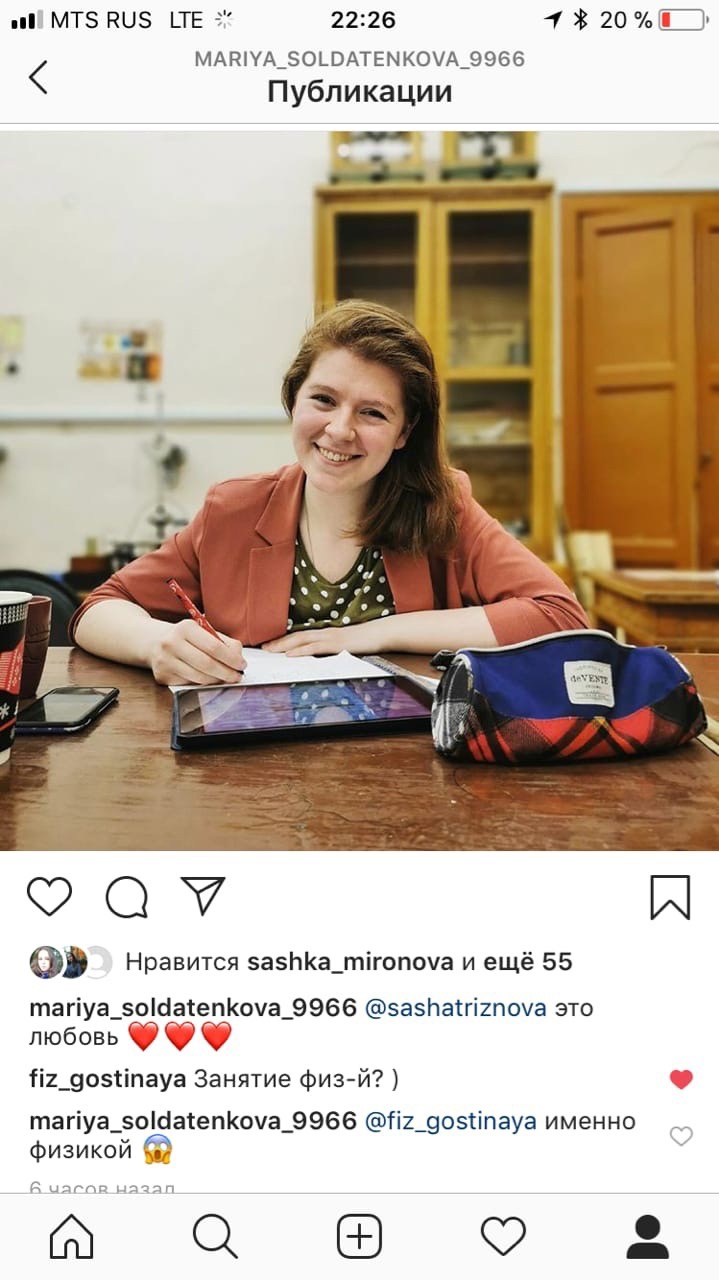 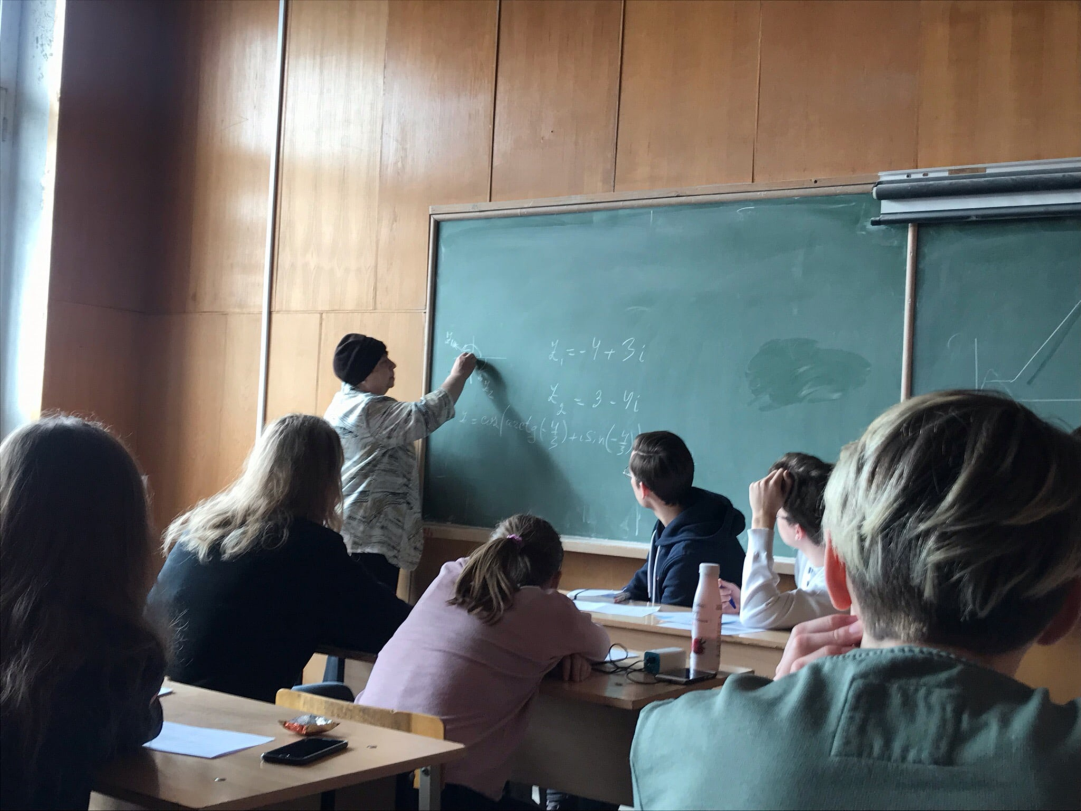 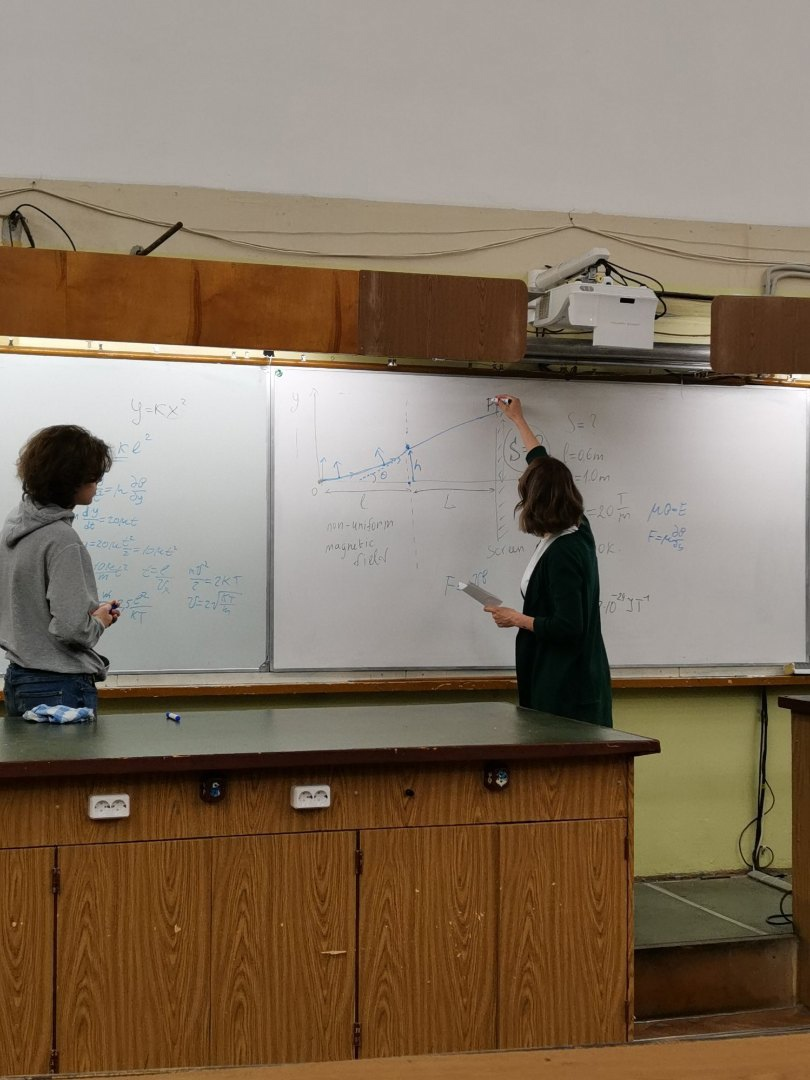 Физика на английском языке
Программа дает возможность выпускнику
заниматься фундаментальной или прикладной физикой
работать в наукоемком производстве
работать в англоязычных школах, в школах с 
      академическими/инженерными классами (после курсов 
      переподготовки без отрыва от основной программы 
      или после окончания педагогической магистратуры)
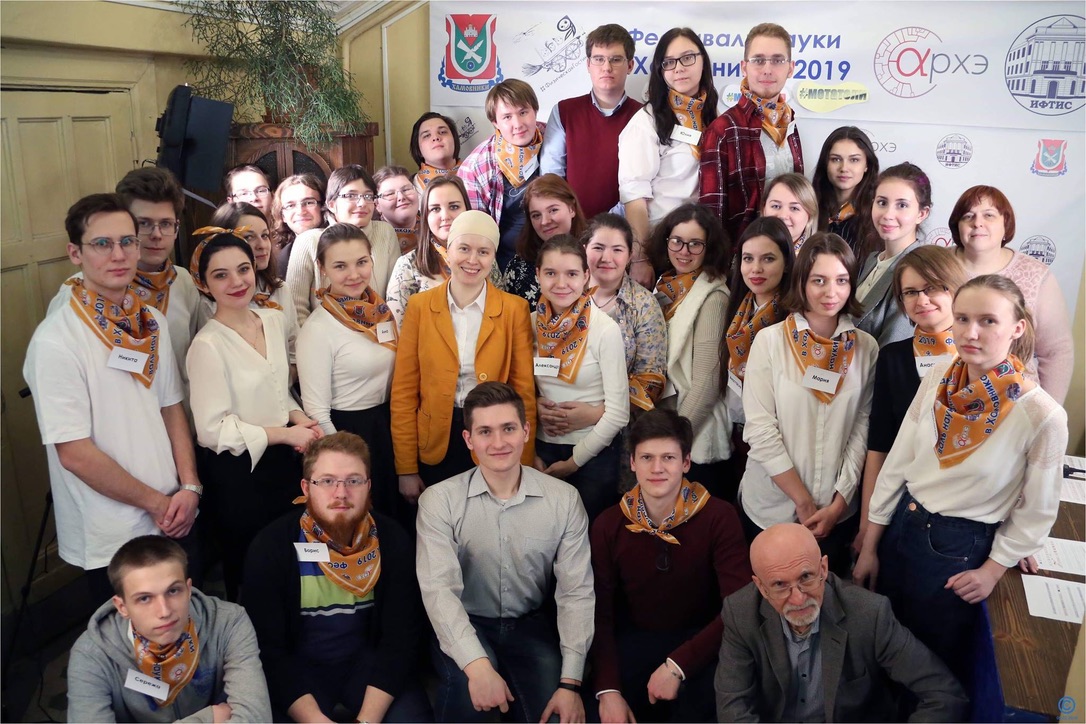 Программа дает университету
Увеличить обучение иностранных граждан – приток интеллекта/денег
Популяризацию науки и просветительскую деятельность
Повышение конкурентоспособности российских вузов на мировом рынке образовательных услуг
Плавная интеграция студентов в международную научную среду
Физика на английском языке
Выпускники доказали: такие специалисты сегодня и завтра очень нужны на рыке труда
Для научных лабораторий и наукоемких компаний - высококвалифицированные сотрудники с профессиональным знанием языка международного общения, умением легко устанавливать контакт с иностранными коллегами и партнерами.
Для университетов – преподаватели, интересные молодежи, работающие на переднем крае науки, работающие как с российскими студентами, так и с иностранными .
Выпускники программы поступили в лучшие магистратуры:
Сколтех, МИСИС, зарубежные университеты.
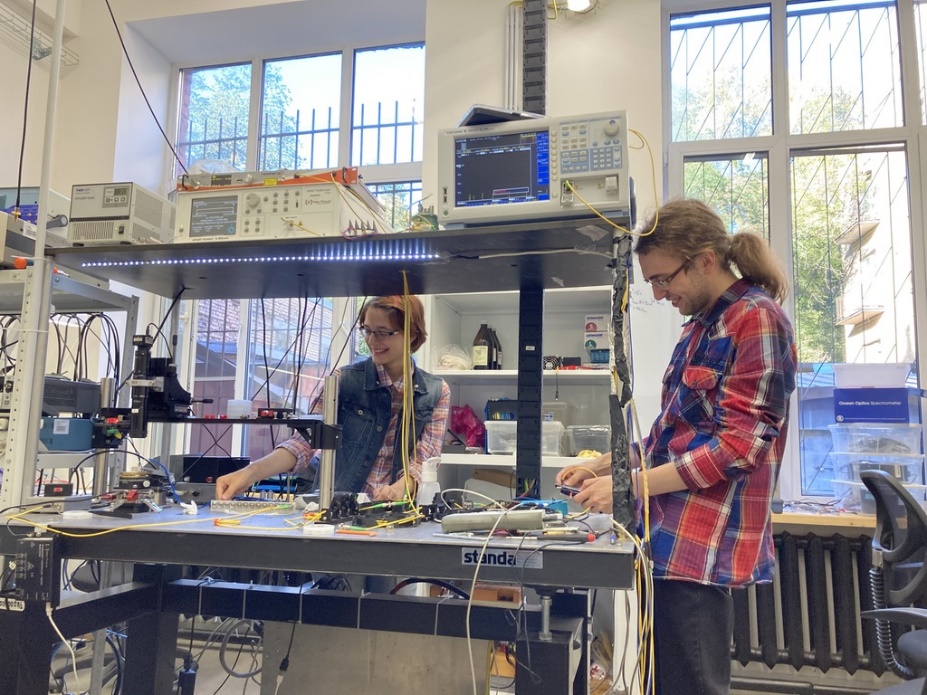 Для школы – учителя, которые могут не только на уровне программы давать материал, а понимают современные технологии, понимают как устроена современная наука, не боятся современного оборудования.
Обществу – популяризаторы науки. На примере борьбы против 5G вышек и вакцинации становится очевидно ,что это очень важно.
Преподаватели подготовлены в Лаборатории 
квантовых детекторов
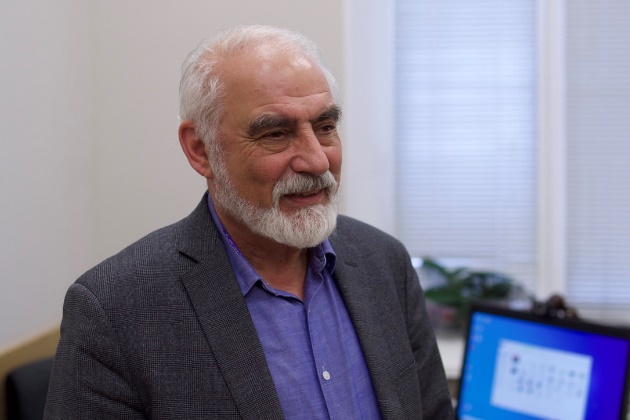 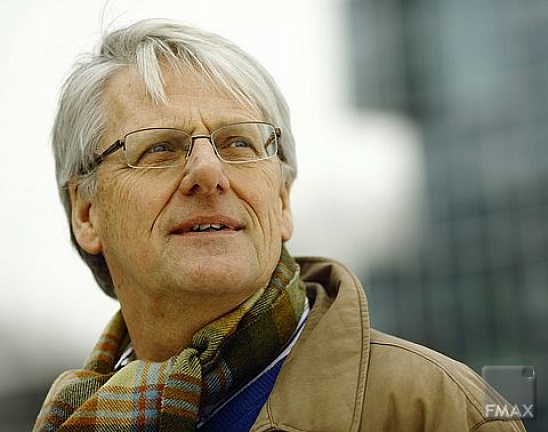 Лаборатория основана в 2013 г. 
в рамках программы Мегагрантов 
(Постановление Правительства РФ №220)
Тематика исследований:
 квантовая фотоника;
 сверхчувствительные детекторы для радиоастрономии;
 локальная электродинамика и квантовое вещество;
 квантовые центры проскальзывания фазы.
Тиунис Клапвик
Григорий Гольцман
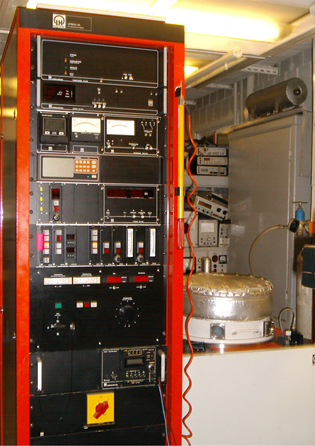 Научно-экспериментальная база 
бакалавриата по физике на английском языке.
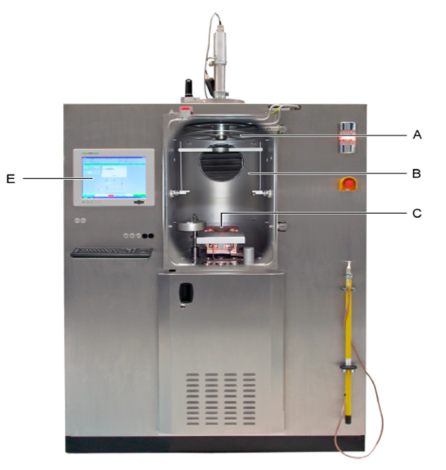 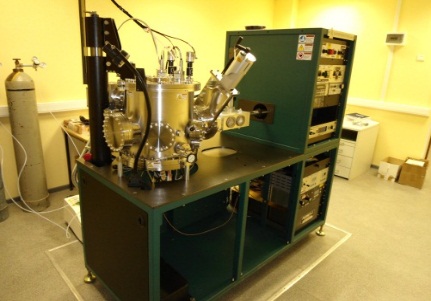 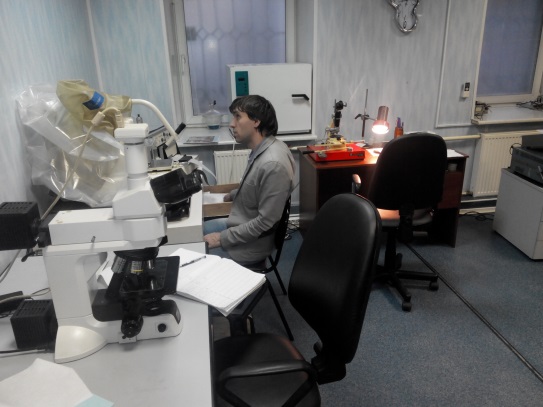 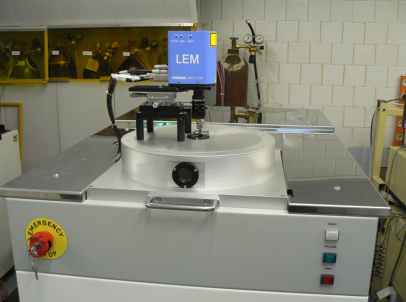 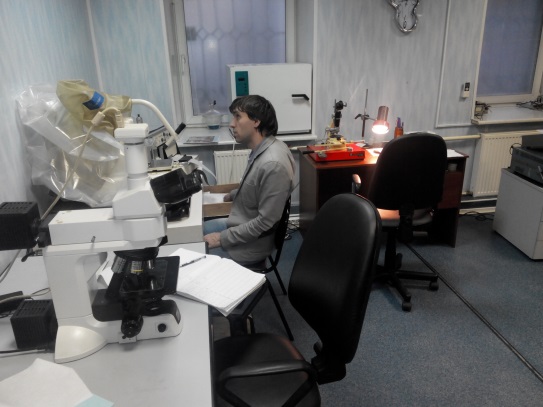 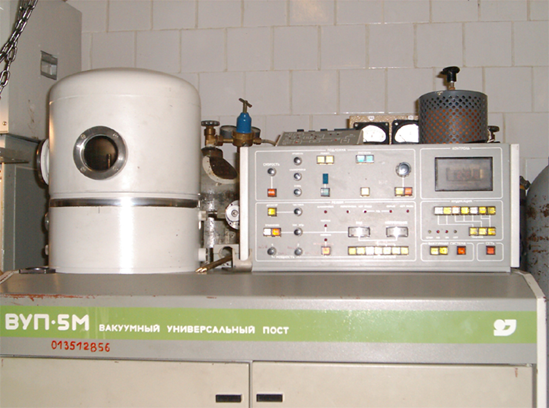 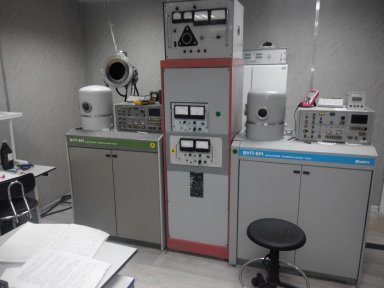 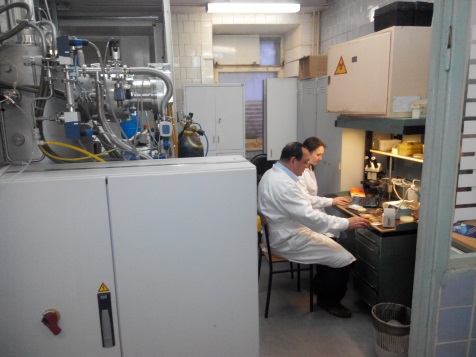 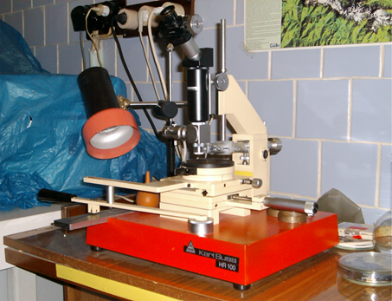 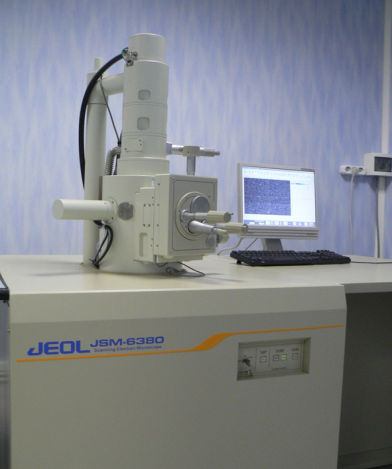 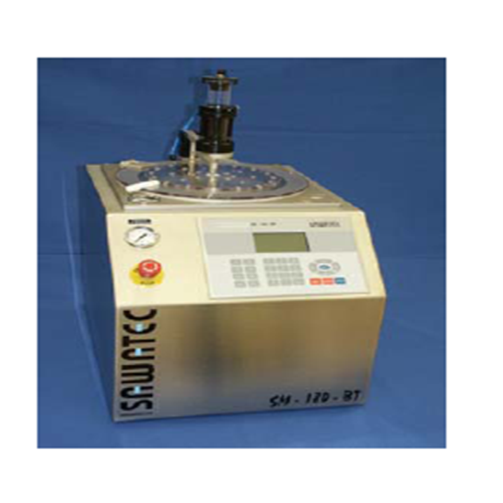 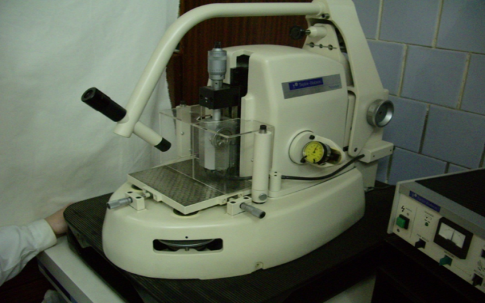 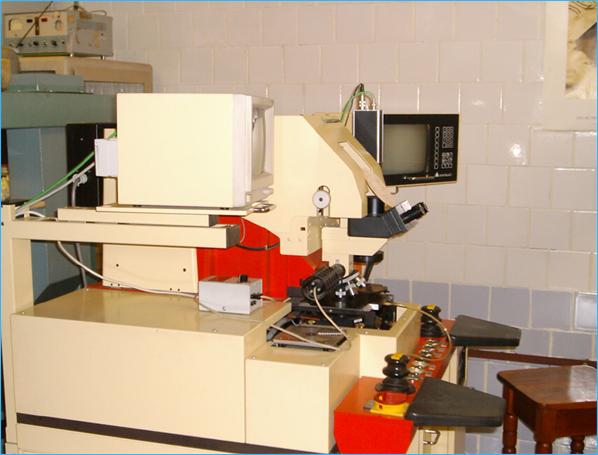 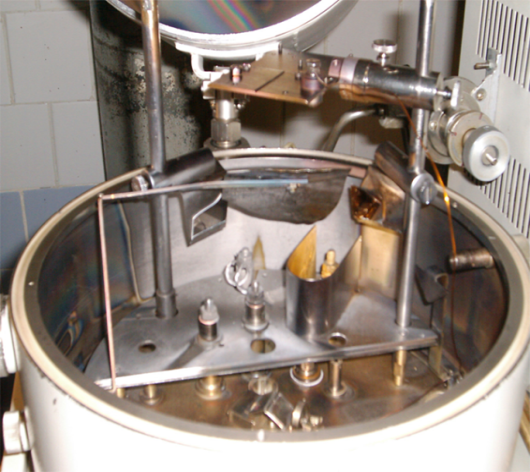 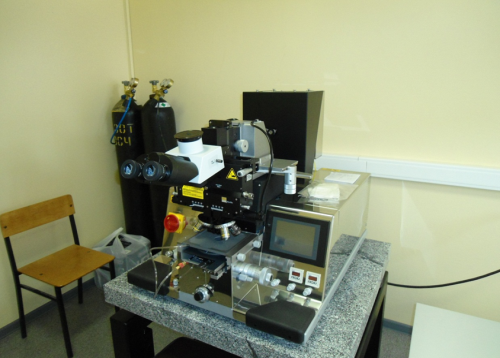 Научная деятельность студентов
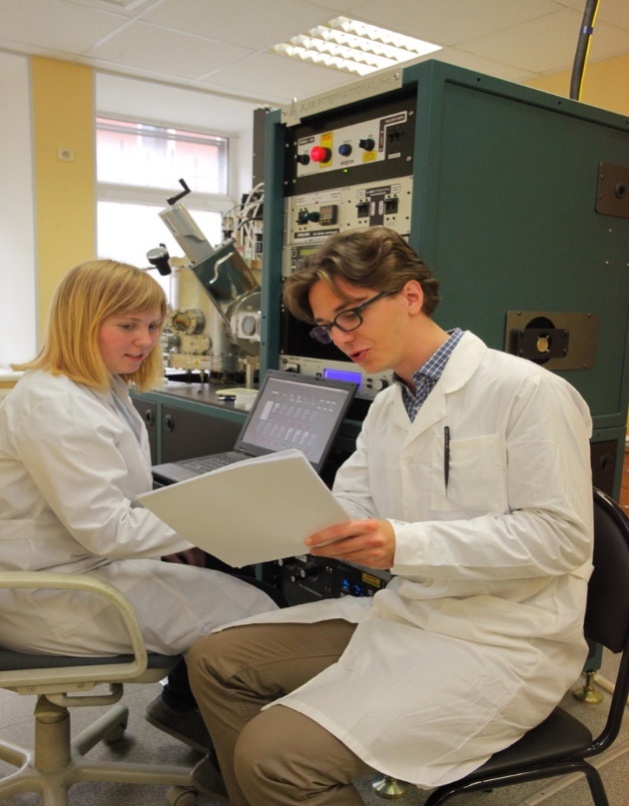 начинают работать в научных лабораториях со 2-го курса
участвуют в международных школах и конференциях
являются соавторами научных статей в высокорейтинговых журналах
получают опыт работы в наукоемком производстве
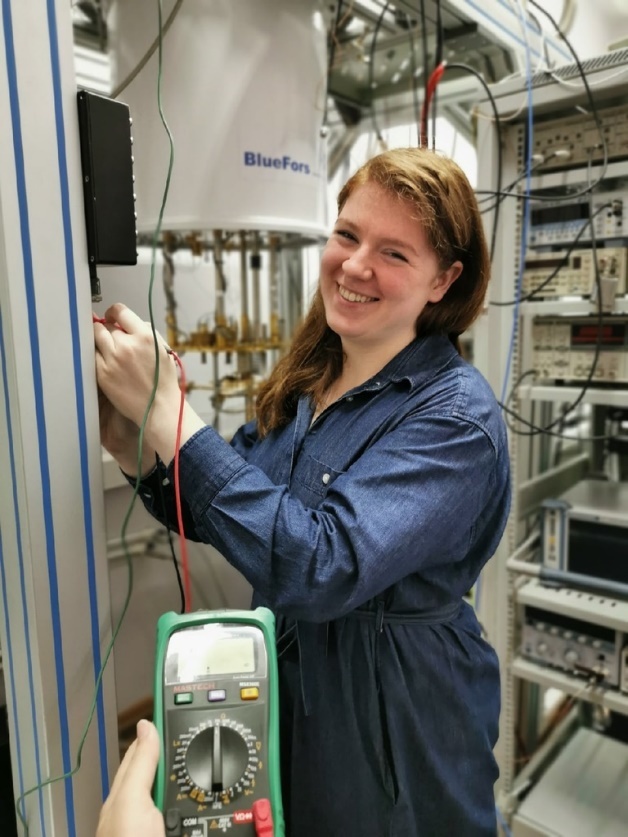 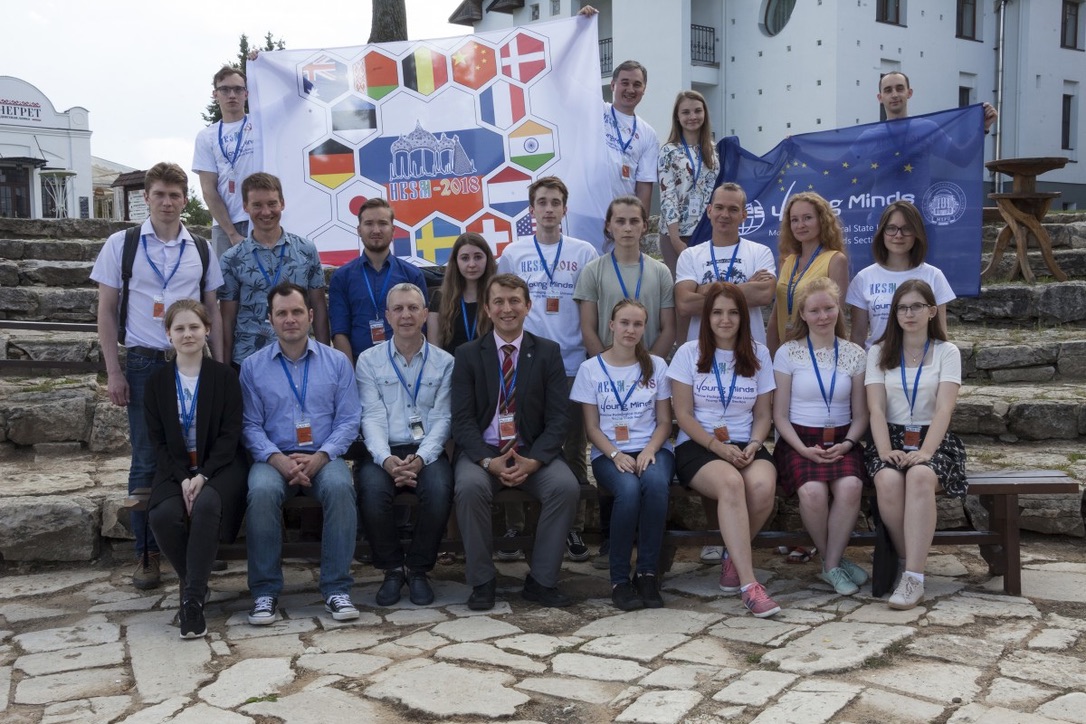 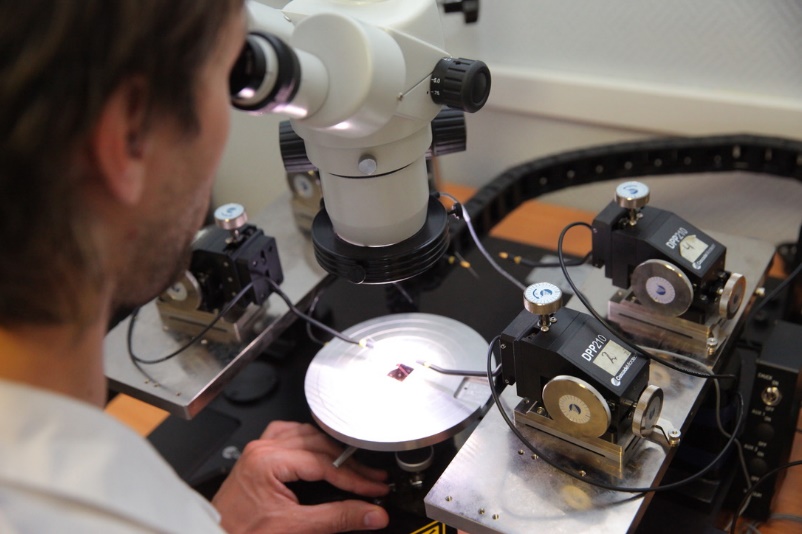 Популяризация науки
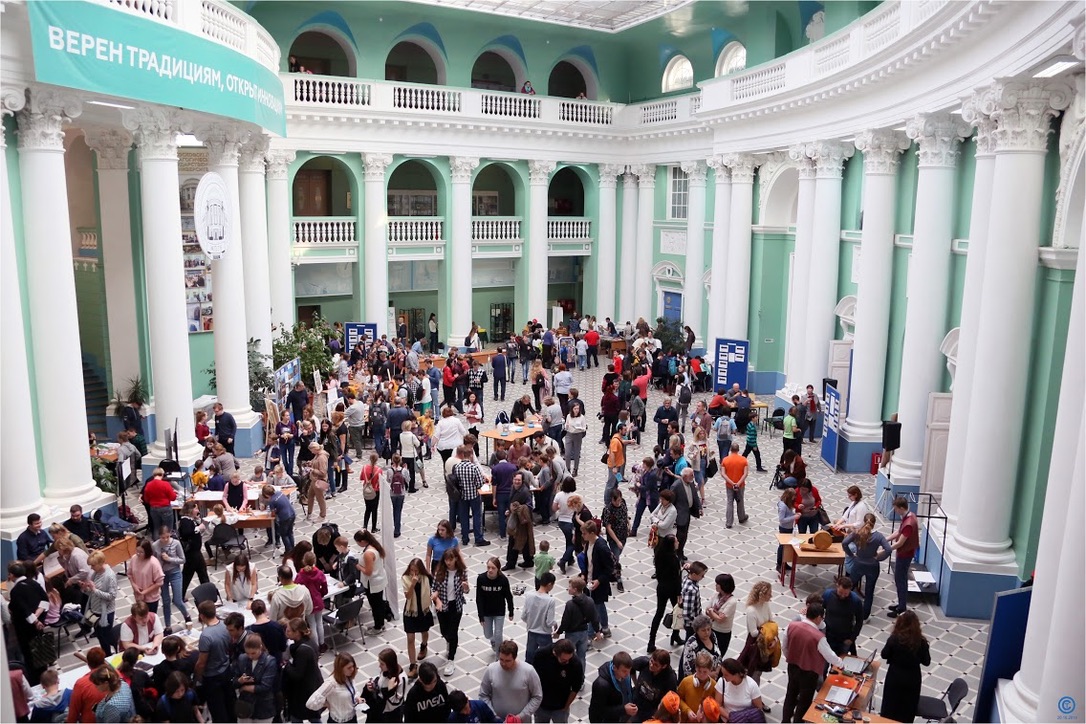 масштабные «Фестивали науки МПГУ в Хамовниках» 
     (до 2.5 тысяч посетителей в день)
проекты Департамента образования и науки г. Москвы
участие и организация праздников на день города
циклы лекций и видеокурсы
волонтеры просвещения – регулярная работа с детьми в больницах, интернатах, детских домах, хосписах.
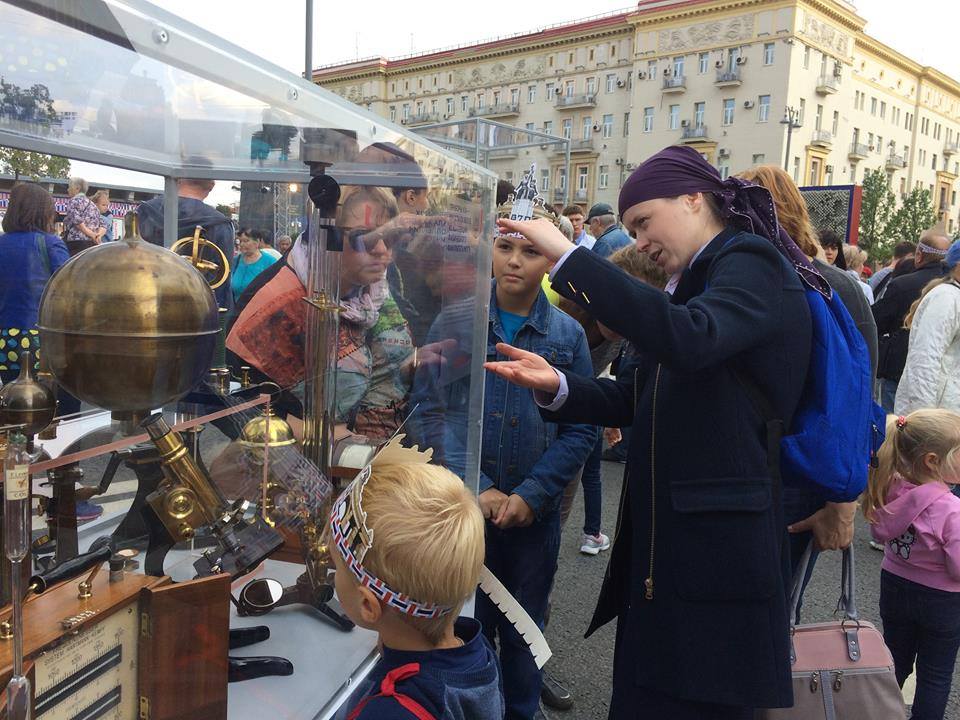 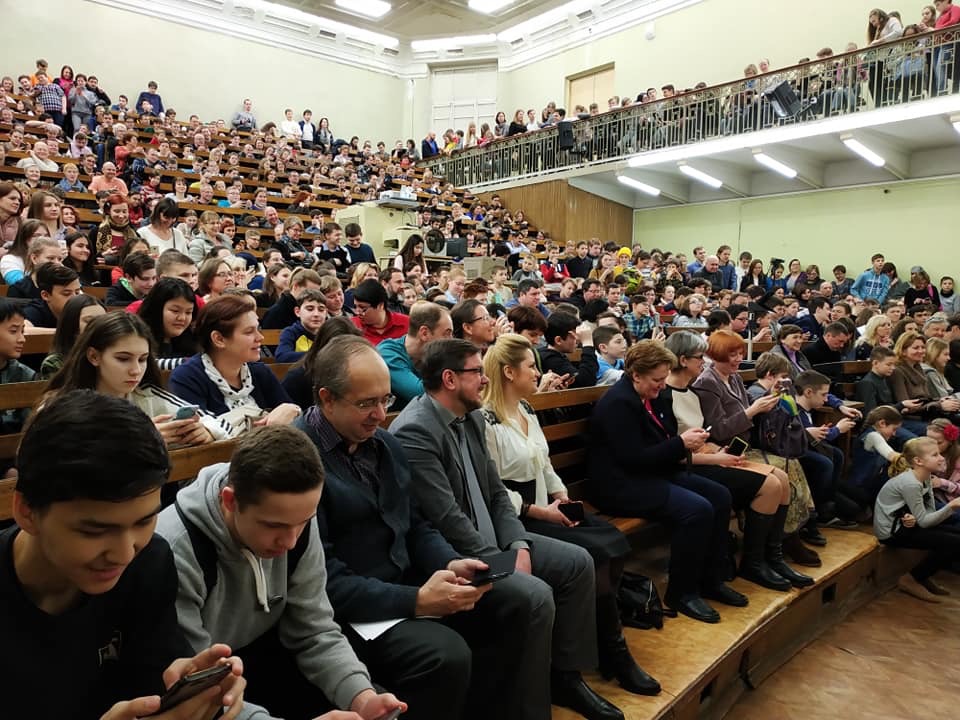 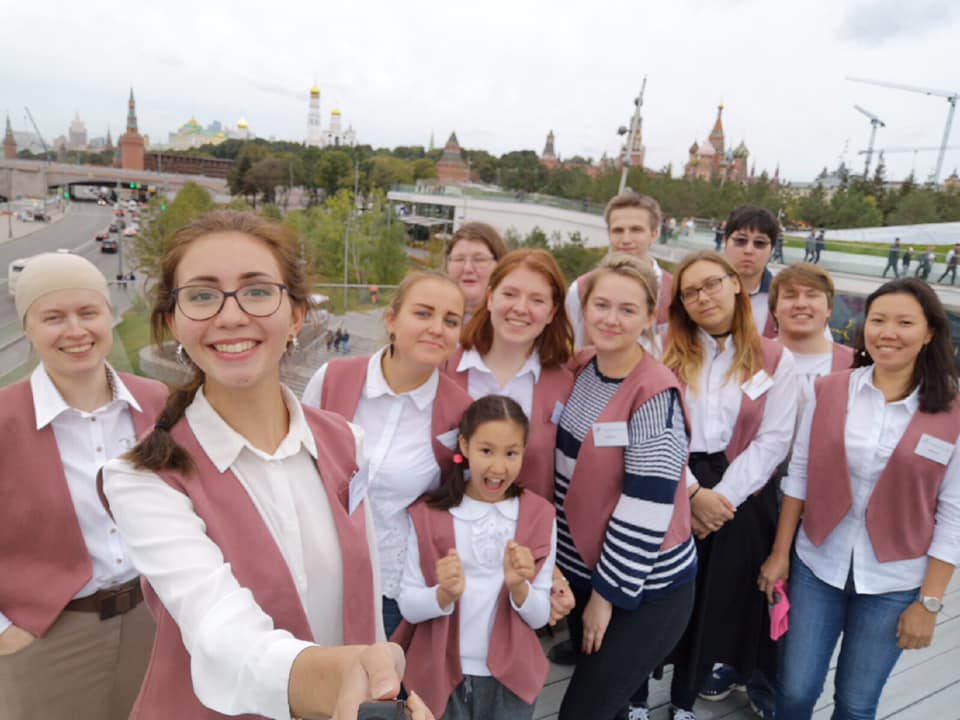 Волонтёрская деятельность
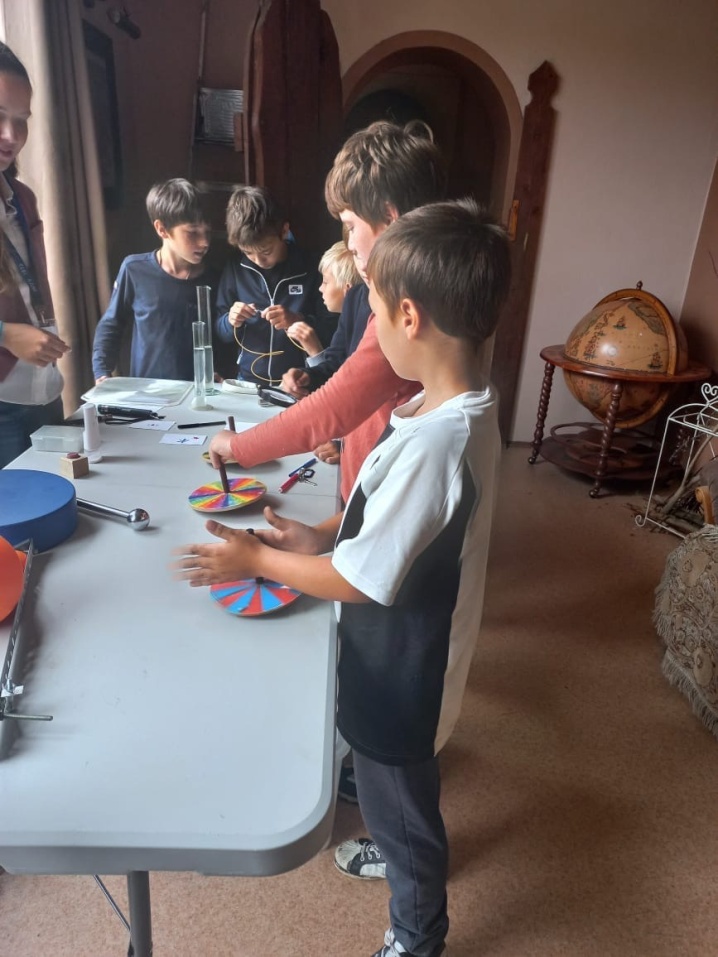 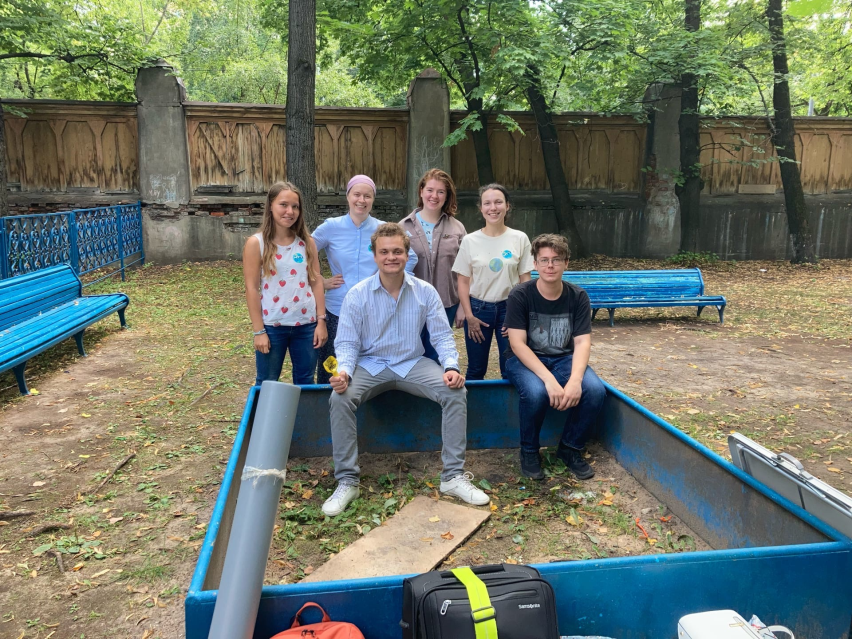 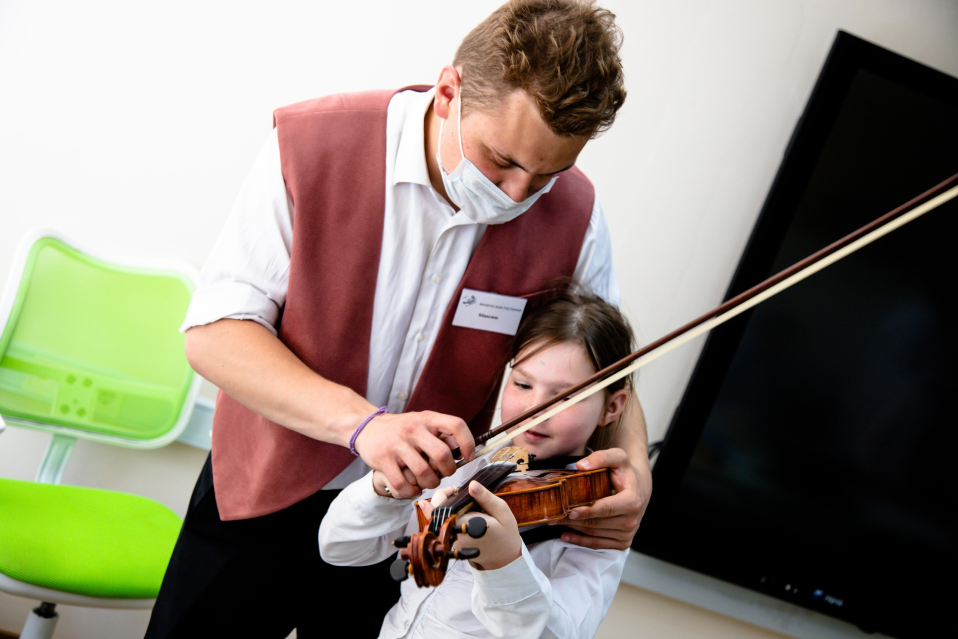 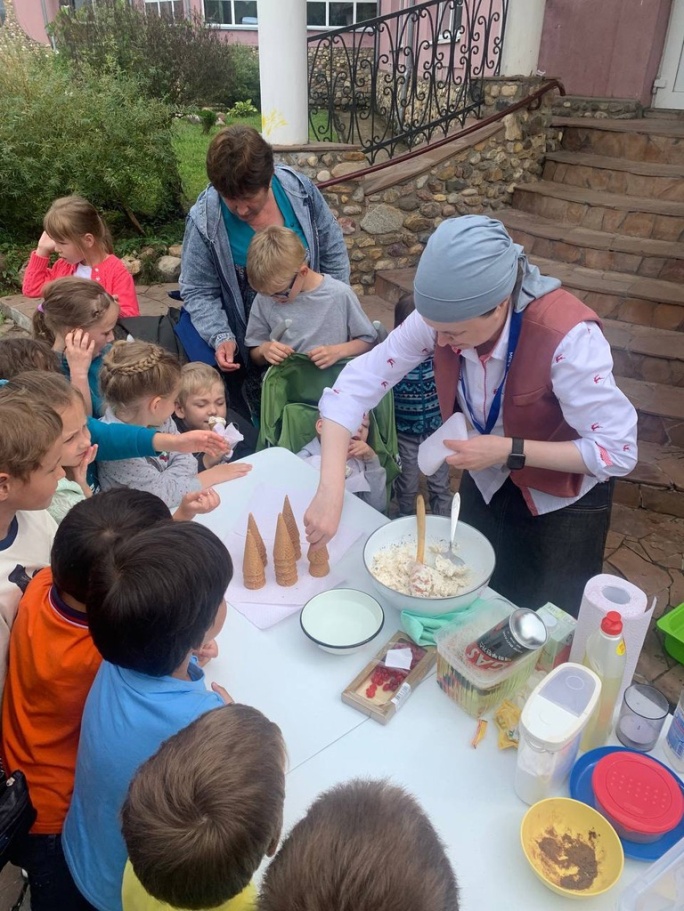 Студенты регулярно занимаются волонтёрской деятельностью 
Благотворительные фонды:
«Волонтёры в помощь детям»
«Дом с маяком»
«МногоМама»
«Дети Марии»
Уникальная образовательная среда 
«УчимЗнаем»
И др.
Наши успехи в просветительской
 и волонтёрской деятельностях
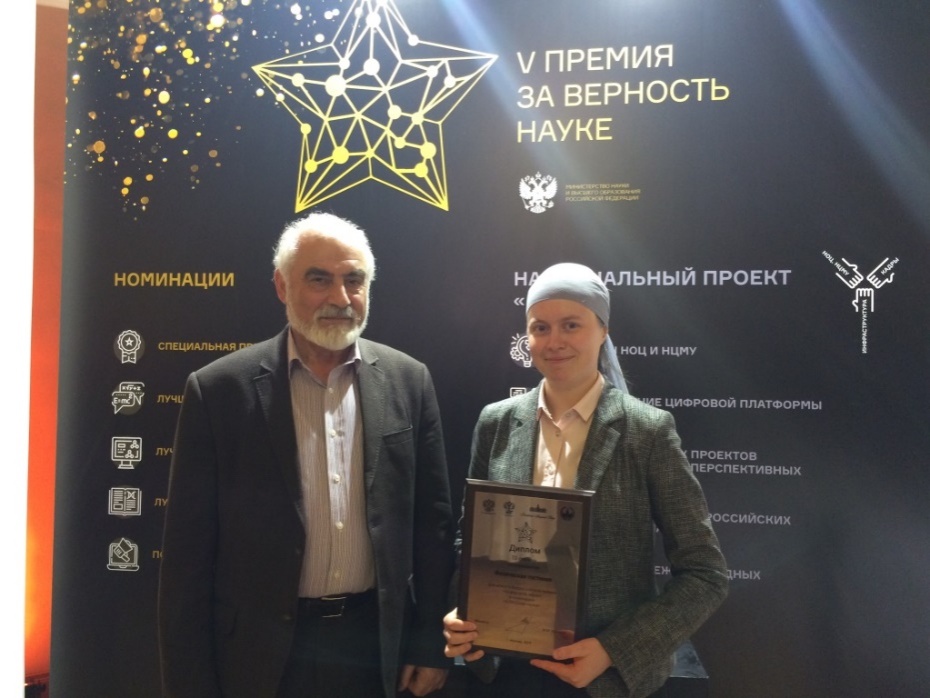 Всероссийская премия Министерства науки и высшего образования:          «За верность науке» 3 степени,
Дважды финалисты конкурса лучших работ по популяризации науки РАН 2019 г., 2020 г.
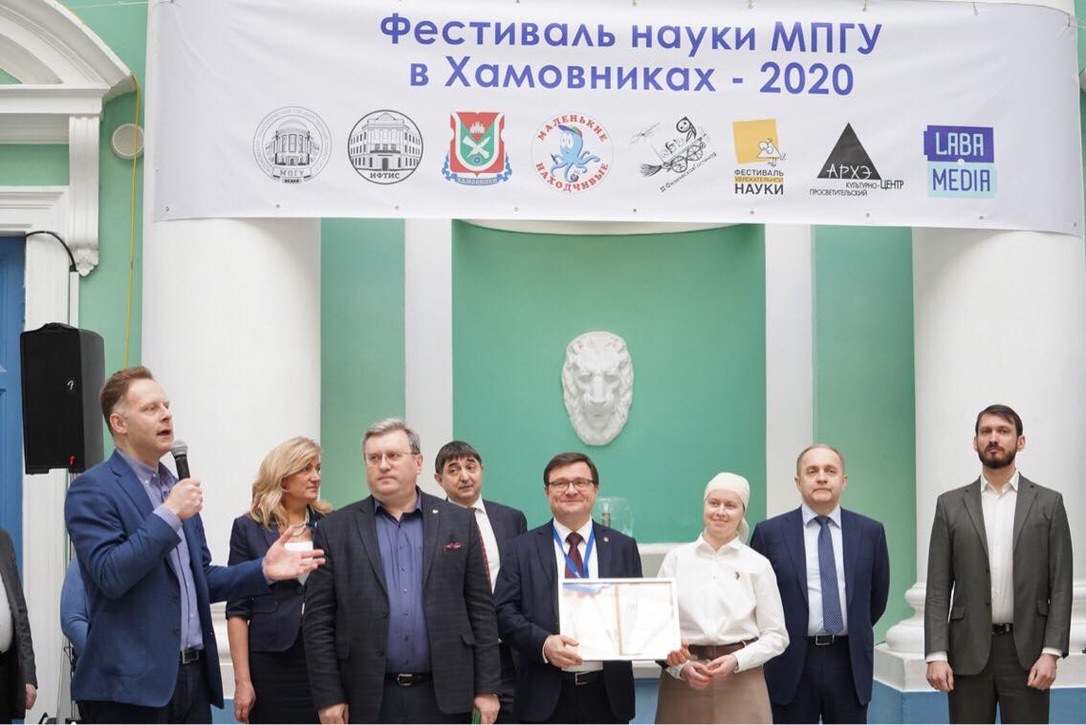 1 место – конкурс Департамента образования и науки        г. Москвы - «Лучшая университетская суббота», 
благодарности Правительства              г. Москвы, Управы района Хамовники, совета директоров школ ЦАО, благотворительных фондом «Дом с маяком», «Волонтеры в помощь детям сиротам», проекта «УчимЗнаем».
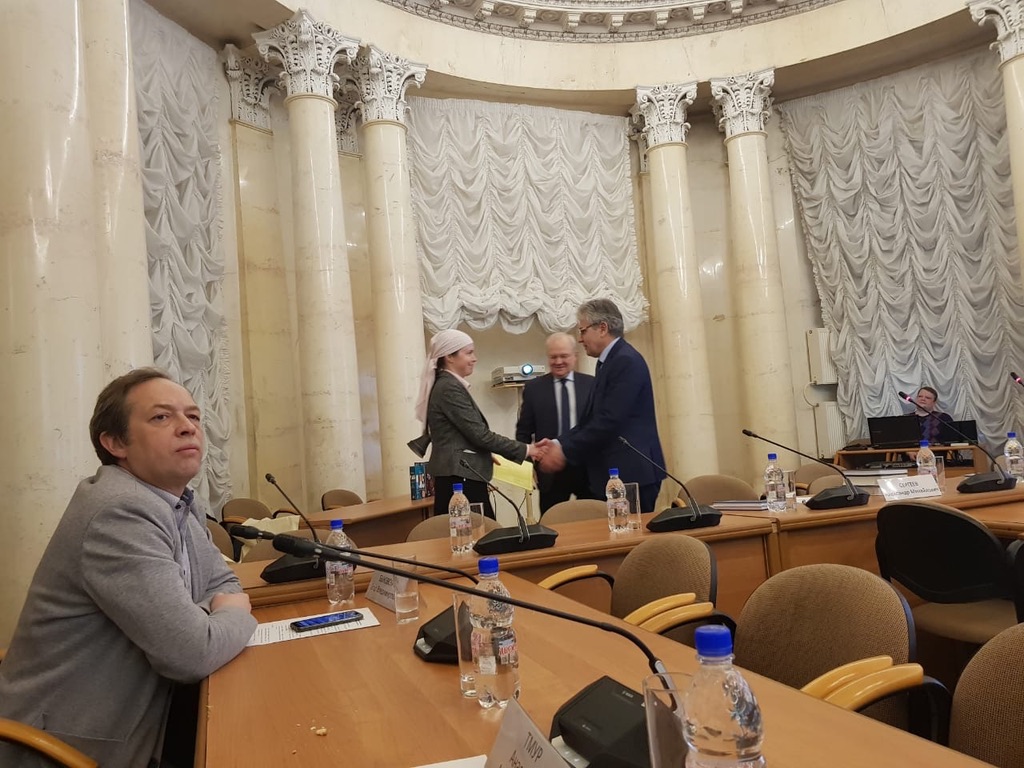 Предложения:
Создание сети инновационных площадок полилингвальной подготовки педагогов.
Институт физики, технологии и информационных систем МПГУ и вуз в целом может стать «узлом» такой сети.
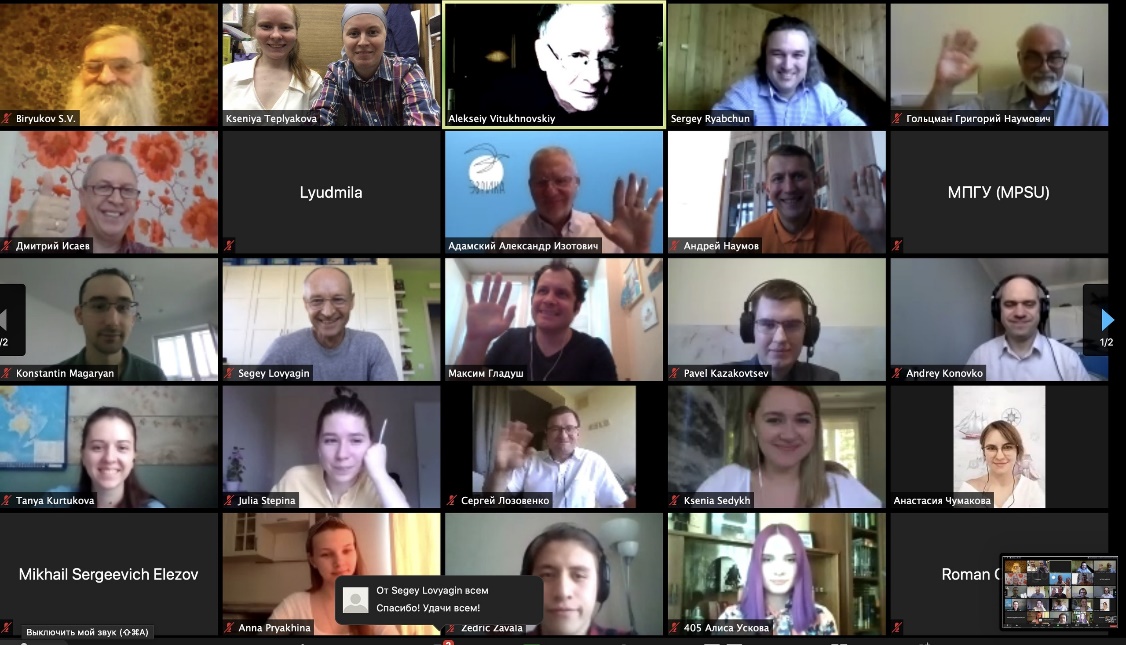 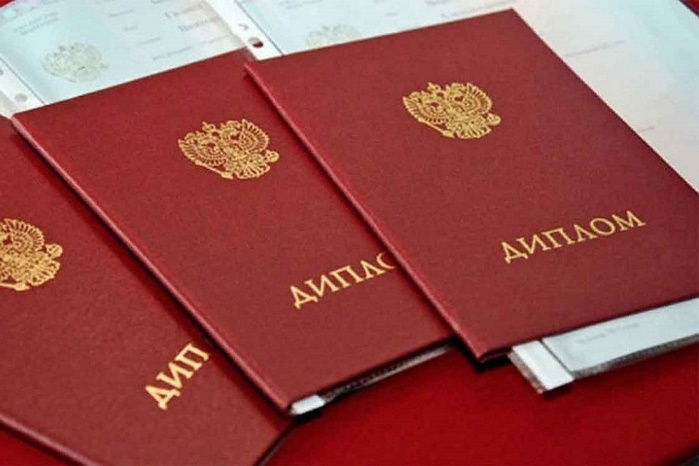